Mythical creatures unit of work
1
CONTENTS
Introduction 
Resources 
Student  Activities 
Curriculum Links
Ongoing activity
Survey
2
Introduction
This Unit of Work aims to raise your students’ awareness of the cultures of indigenous peoples, with a particular emphasis on the positive relationship these cultures have with the land and environment.
It supports a series of multi media resources accessible at www.mythicalcreatures.online , focusing on four themes:  Māori Culture, Haida Culture,  Adventures, and the Land. 
The Unit is designed for Years 2-5 of the New Zealand Curriculum and Te Marautanga o Aotearoa.
It has cross-curricular links with Literacy, Learning Languages, Social Sciences,  Arts and Science and Technology learning areas; as well as Social and Co-operative, Communication, Thinking, Participating, and Work and Study skills. 
The Unit provides up-to-date content knowledge and practical classroom activities, and is linked to Student Achievements.
3
RESOURCES
Mythical Creatures app
Motion comics
Discovery Learning Work Sheets 
Artwork
Audio stories
4
student activities
5
THEME one : Māori culture
Focus:
First section of app story (to point of Eru crossing water)  
Activities:
Read story together, using the exercise to promote digital literacy i.e.  demo and practice language functions in the app (read-along, swipe to read, touch to spell, toggle between languages, recording).  Reinforce understanding with interactive comprehension exercise using Activity Sheets.
Introduce tikanga Māori and te Ao Māori using writing and coloring in activities and matching pair game (included in app).
Introduce Māori craft through making and playing a porotiti (musical instrument). 
Introduce te Reo Māori vocabulary through: listening to and re-recording words and phrases using the app; and word search games included in app. 
Encourage sharing of artwork, crafts and stories at home and in community.
6
THEME two : haida culture
Focus:
Second section of app story (to visit to Haida village)  
Activities:
Read story together, using the exercise to promote  digital literacy i.e.  demo and practice language functions in the app (read-along, swipe to read, touch to spell, toggle between languages, recording).  Reinforce understanding with interactive comprehension exercise in Activity Sheets
Introduce Haida culture and concepts using writing and coloring in activity and matching pair game.
Introduce Haida craft through building their own cardboard totem pole and costumes, see Activity Sheets.
Introduce Haida vocabulary through listening to and re-recording words and phrases in the app;  and word search games included in app. 
Encourage sharing of artwork, crafts and stories at home and in community.
7
Theme THREE:  ADVENTURES
Focus:
Third section of app story (Eru and Gwaai in forest)
Activities:
Introduce Mythical Creatures using story writing and art work  activities in Activity Sheets.
Encourage sharing of artwork and stories at home and in community.
8
Theme FOUR: the land
Focus:
App
Activities:
Coloring in activity in Activity Sheets.
Introduce environmental concepts using word search game
Research on differences  between 2 countries
Group activity plotting  and displaying the journey Eru took across the seas, using Google Maps and creating own display board 
Encourage sharing at home.
9
Curriculum links
10
11
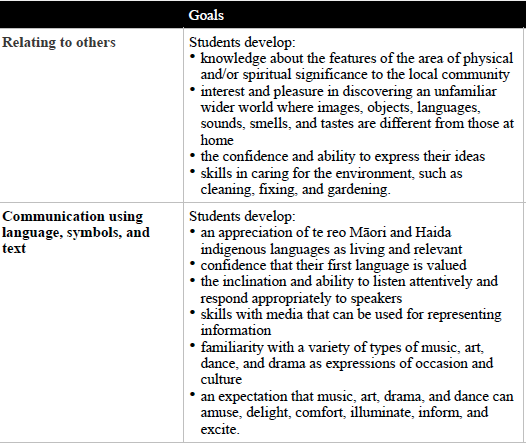 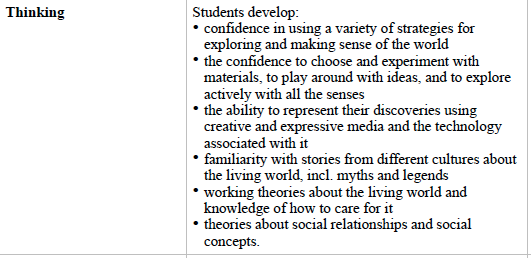 12
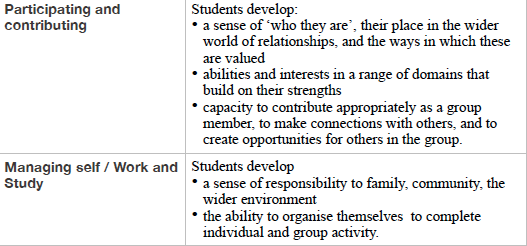 STUDENT ACTIVITIES
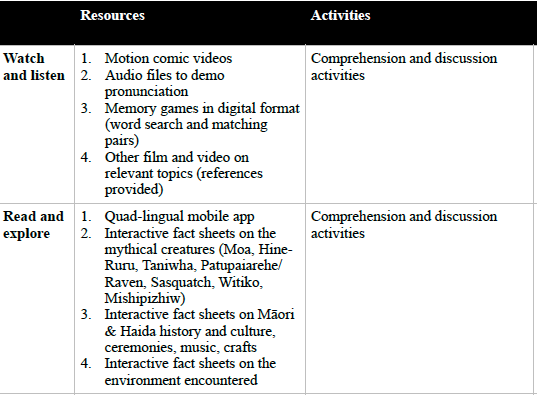 13
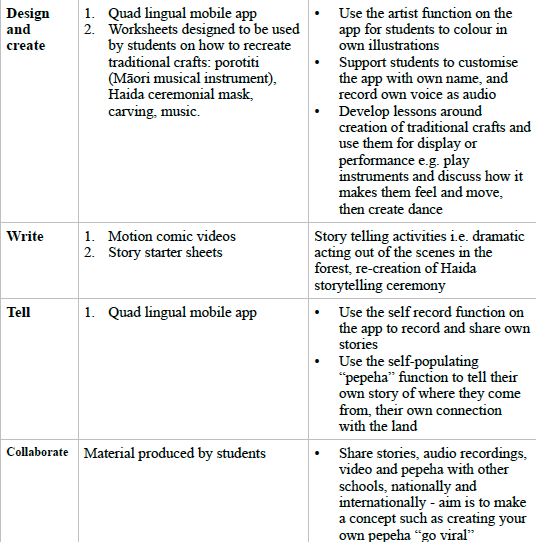 14
Ongoing activity
We urge all schools to take part in this innovative program. 
Many of your students know so little about the real meaning behind indigenous beliefs that presentation of even simple information is transformative.  
This is a wonderful opportunity and must not be missed.  It is not an expensive program but it requires  vision and that most electrifying of all educational pre-conditions ... curiosity!
Several activities ask your group to participate in national and Canadian-New Zealand collaborative  projects. Encourage your student and other centers, classes, or schools to take part.
15